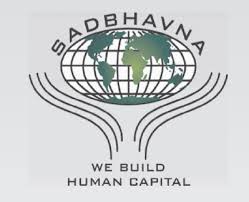 B.ED (SEM-III)
SUBJECT- GENDER, SCHOOL AND SOCIETY
TOPIC- CAUSES OF GIRLS DROPPING OUT FROM SCHOOL
Asst. Prof. MANPREET KAURSADBHAVNA COLLEGE OF EDUCATION FOR WOMEN, RAIKOT
CAUSES OF GIRLS DROPPING OUT FROM SCHOOL
1. FAMILY RESPONSIBILITIES
2. EARLY MARRIAGE
3. INADEQUATE FACILITIES
4. SHORTAGE OF FEMALE 
     TEACHERS
5. DISCRIMINATION
6. RURAL SCHOOLS
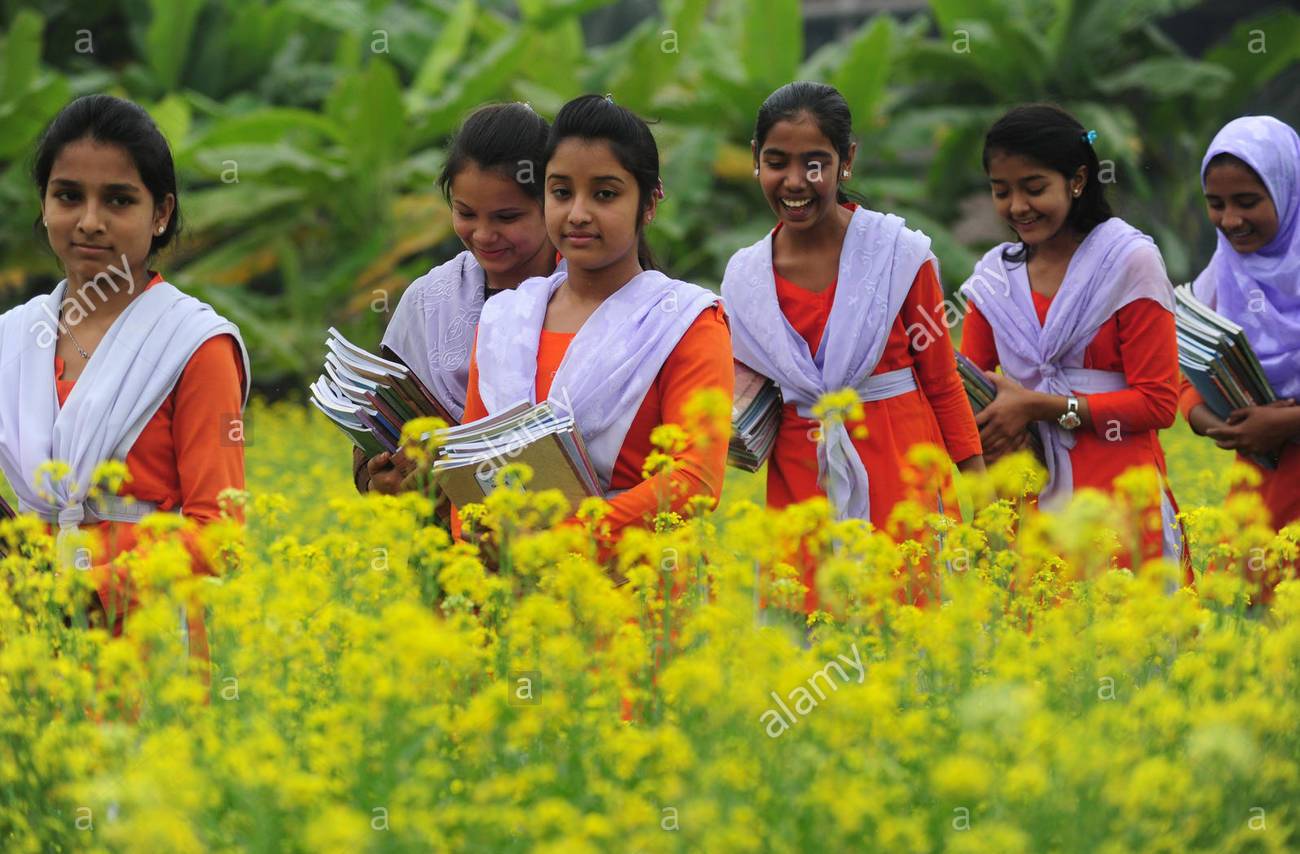 7. LOW ASPIRATION RELATED TO GIRLS EDUCATION
8. POVERTY 
9. LOCATION OF SCHOOL
10. HEALTH 
11. FEELING UNMOTIVATED
12. LACK OF GUIDANCE
13. PERSONAL FAMILY ISSUES
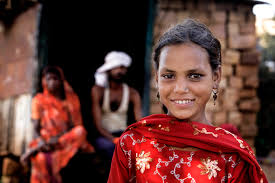 THANK YOU